«Раз ступенька, два ступенька  будет лесенка»
(из детской песни)
Урок-игра
«Компьютерное   лото»
Иншакова Светлана Владимировна
учитель информатики  ГБОУ ООШ № 23 г.о.Чапаевск
1 ступенька - «Познавательная»
1 ступенька
1 ступенька
Не зверушка, не летаешь,
а по коврику скользишь
и курсором управляешь. Ты – компьютерная…
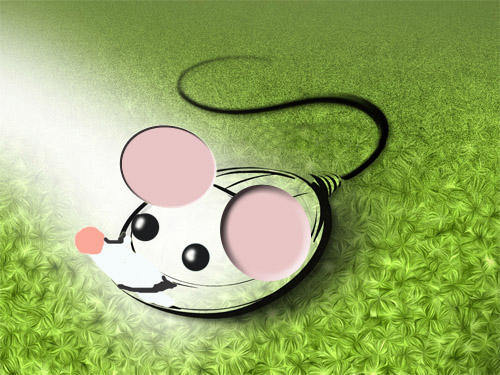 1 ступенька
В цвете, 
разными форматами,
он всё нам распечатает…
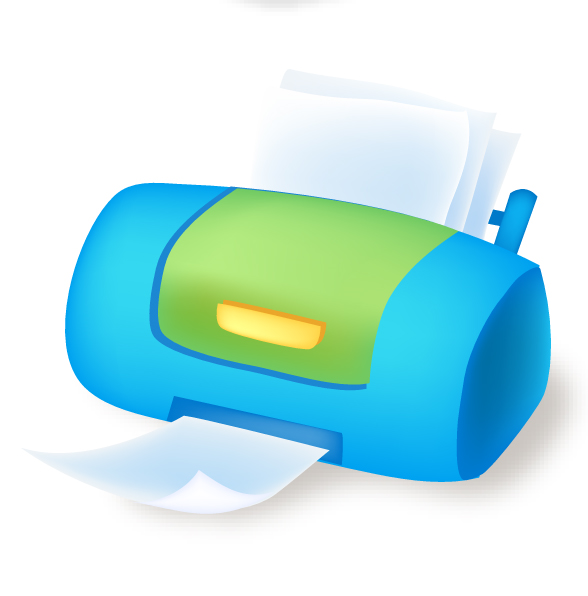 1 ступенька
На столе он перед нами,
 на него направлен взор,
подчиняется программе, 
носит имя…
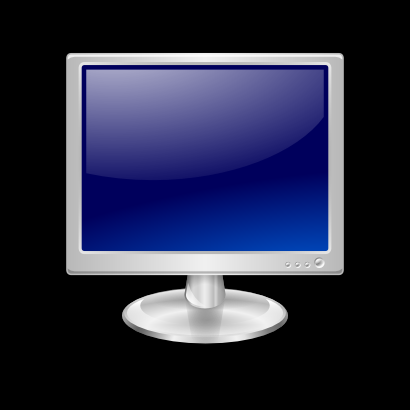 1 ступенька
Вот я сел – в игру играю.
Я на кнопки нажимаю.
Кнопки, рычаги и хвостик.
Что же это, дети?
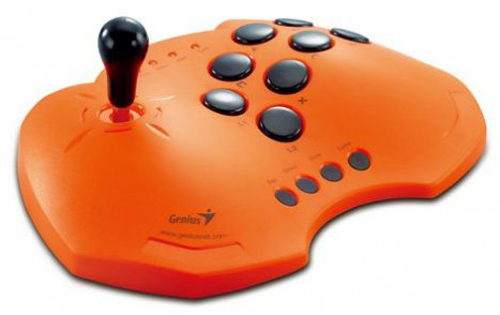 1 ступенька
Вводит набранное значение 
или текст
Enter
1 ступенька
Удаляет последующие символы
Delete
1 ступенька
Фиксирует режим ввода заглавных букв
Caps Lock
1 ступенька
Переводит курсор 
в конец строки
End
1 ступенька
Расшифруйте ЭВМ – …
Электронно-вычислительная машина
1 ступенька
В какой стране был создан первый компьютер
США
1 ступенька
Какой алфавит используют в программировании
Латинский
1 ступенька
«Раз, два, три, четыре, пять
 мы отложим на линейке…»
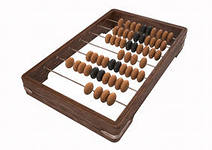 Счёты
1 ступенька
Главный путеводитель по тексту
Курсор
1 ступенька
Что откроется при нажатии
 на кнопку
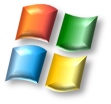 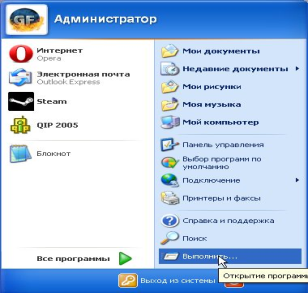 1 ступенька
Как называется графическая точка на экране монитора?
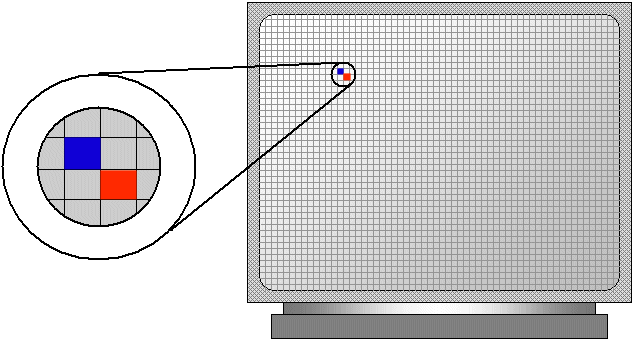 1 ступенька
Как называется ограниченная рамкой область экрана
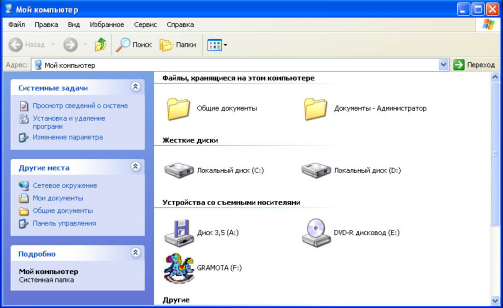 2 ступенька -«Фольклорная»
2 ступенька
2 ступенька
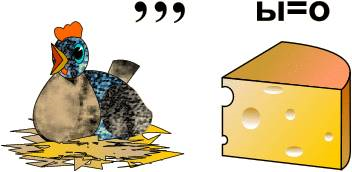 Курсор
2 ступенька
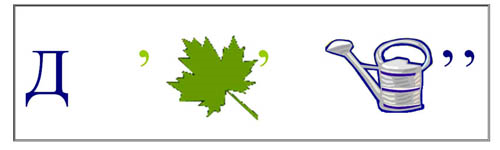 Дисплей
2 ступенька
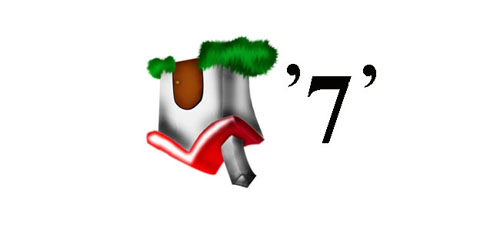 Модем
2 ступенька
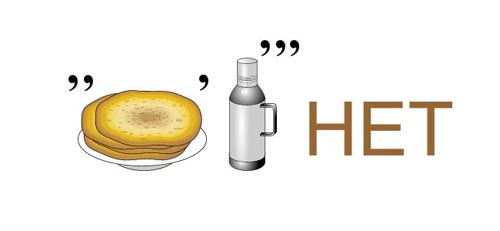 Интернет
2 ступенька
Алгоритм
2 ступенька
Гигабайт
2 ступенька
Документ
2 ступенька
Антивирусная программа – …
Вирус
2 ступенька
Долговременная память – …
Оперативная память
2 ступенька
Восстановление – …
Удаление
2 ступенька
Файл…
Папка
Спасибо
 за 
игру